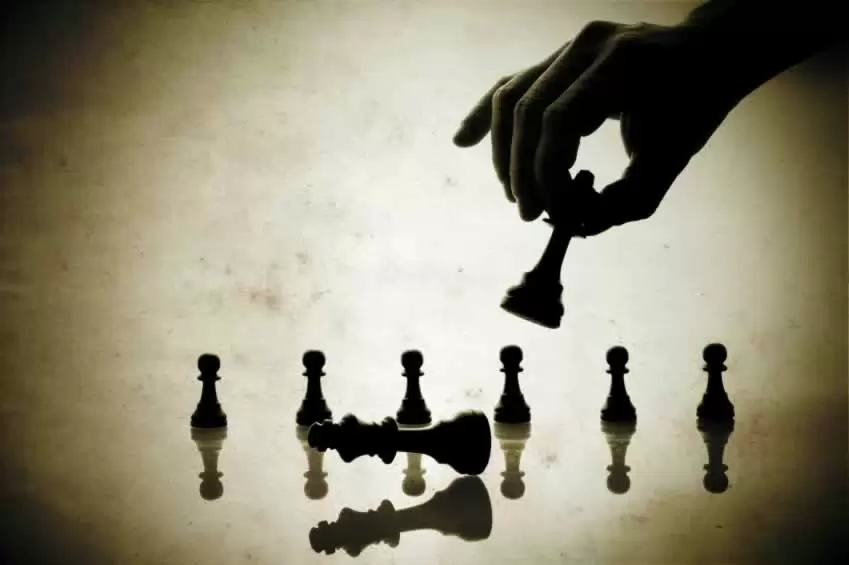 «Стратегія розв'язання проблемних задач»
Стратегія – загальний, не деталізований план певної діяльності.
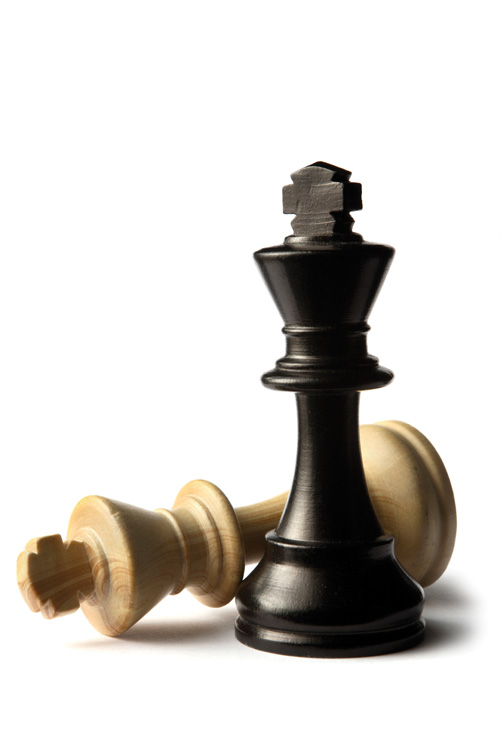 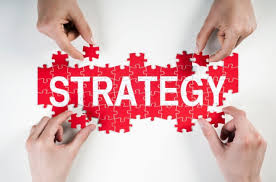 Проблемна задача – це мета, що її треба досягти шляхом перетворення заданих умов.
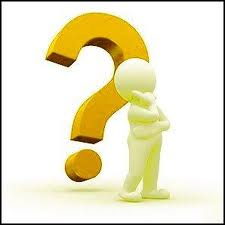 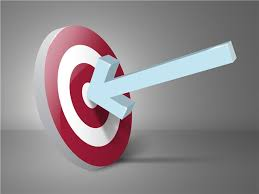 Розв'язується проблемна задача у наступній послідовності:
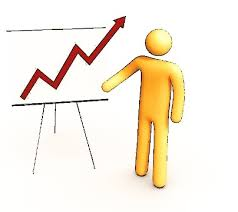 1) з'ясування, яка інформація потрібна для розв'язання проблеми і яка наявна;
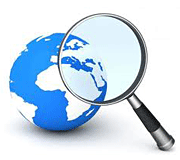 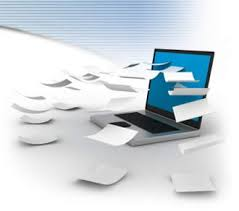 2) Розробка плану, для покрокового поєднання наявної інформації з невідомою, на цьому етапі використовуються такі правила:
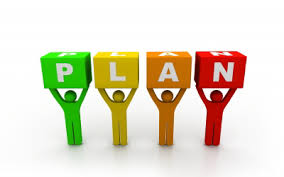 Розділ проблеми на складові;
Розв'язання більш простих проблем;
Використання графічних зображень, для представлення проблеми різними способами;
Розгляд окремих випадків, щоб «відчути» проблему;
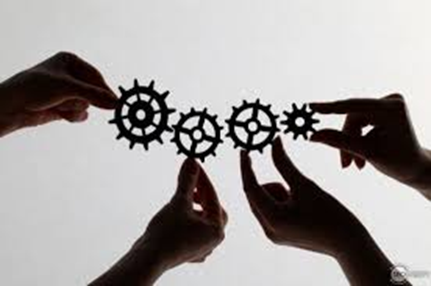 3) Поетапне виконання плану;
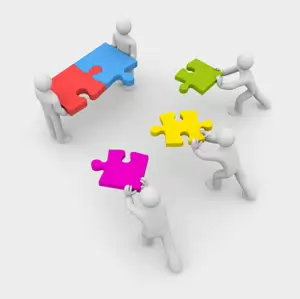 4) Огляд розв'язування для пересвідчення у правильності виконання;
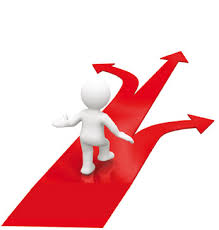 Працюючи з історичними проблемами, слід керуватися усталеними принципами:
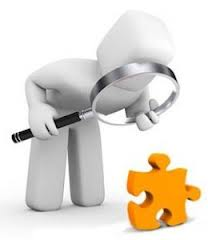 Об'єктивності – цілісний розгляд історичної реальності;
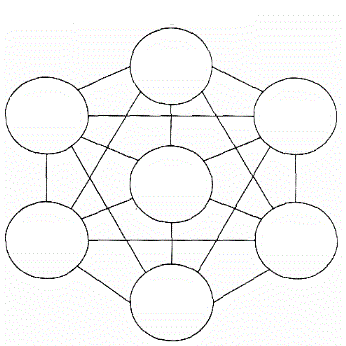 Історизму – врахування умов, причин, виникнення і розвитку історичного явища, а також його мінливості;
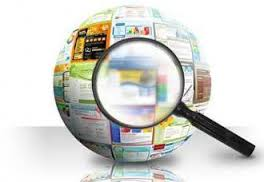 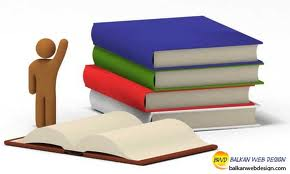 Соціального підходу – врахування конкретних соціальних інтересів, сукупності соціальних змін;
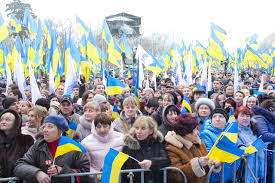 Множинності підходів – розгляд історичного процесу під різники кутами зору.
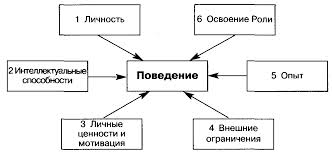 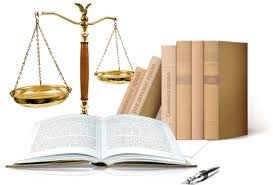 ВИСНОВКИ
Таким чином, спираючись на загальний план та відповідаючи вимогам принципів (об’єктивності, історизму, множинності підходів) які, слугують дороговказами, історики можуть претендувати на достовірність своїх робіт, і здатні розв'язувати проблемні задачі. Проте, для повноцінного «ефекту» необхідно також володіти методикою розв'язування проблемних задач….